Continuación de dictado clases Año 2025.
Catedra: 

Administración de las Operaciones Industriales
Mg. Ing. Néstor Orlando Cruz
Unidad 3: Análisis Estratégico.
OBJETIVOS 

• Establecer las herramientas y la estructura necesarios para efectuar el análisis interno de una empresa.
• Análisis PESTEL, sus aspectos esenciales y cómo desarrollarlo.
• Visualizar de forma global a los consumidores y su evolución en el mercado actual. 
• Analisis de la competencia y los aspectos fundamentales, Fuerzas de PORTER
• Identificar el análisis FODA como una herramienta fundamental para la empresa.
• Establecer la cadena de valores para detectar los workflows de la organización.
• Exponer la importancia de los KPI’s y los OKR’s así como sus diferencias, implementaciones y ejemplos.
Mg. Ing. Néstor Orlando Cruz
¿Qué es el análisis estratégico?
El análisis estratégico se refiere al estudio del ambiente interno y externo de una empresa, con el objetivo de evaluar sus componentes presentes y futuros.
Business Plan (Plan de Negocios)
Es un documento que describe lo siguiente:

- Objetivos de una empresa.
- Estrategias para alcanzarlos.
- Análisis del mercado.
- Estructura organizacional.
- Productos o servicios.
- Proyecciones financieras.
Mg. Ing. Néstor Orlando Cruz
Ejemplo de estructura de plan de Negocio. (BP)
1- Empresa en general (misión, visión, objetivos, valores). 

2- Análisis interno y externo.(Cadena de valor de Porter, Análisis PESTEL).

3- Análisis dinámico del sector de negocios. (Producto o servicio).

4- Estrategias de negocio. (FODA)

5- Plan de Marketing. (Pronósticos de venta, pre-venta, precios, nuevos productos, etc)

6- Plan de Operaciones. (Logística )
Mg. Ing. Néstor Orlando Cruz
TIPO DE OBJETIVOS
Clasificación clásica de objetivos en función de los siguientes elementos:
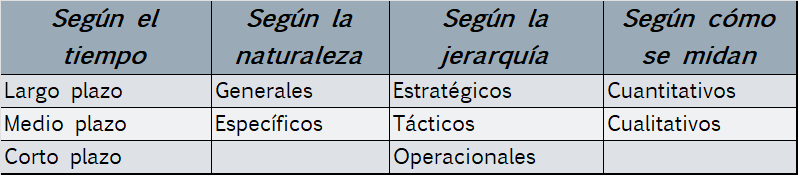 Mg. Ing. Néstor Orlando Cruz
Qué son las 5 fuerzas de Porter
El modelo de las Cinco Fuerzas de Porter analiza las fuerzas competitivas de una industria. Identifica áreas clave que ayudan a las organizaciones a comprender la dinámica única de su sector.
FUERZAS DE PORTER
DETERMINACIÓN DE LAS FUERZAS COMPETITIVAS EN EL SECTOR
La amenaza de nuevos competidores
El poder de negociación de los clientes. 
El poder de negociación de los proveedores. 
La amenaza de productos y servicios sustitutivos. 
La intensidad de la rivalidad  en el sector.
PERMITE EL CONOCIMIENTO DE LOS FACTORES ESTRATÉGICOS DEL NEGOCIO EN SU ENTORNO, SU MEDIDIÓN Y SEGUIMIENTO.
Mg. Ing. Néstor Orlando Cruz
5 Fuerzas de Porter
¿Qué inversiones de capital necesitan los nuevos competidores para entrar en el mercado?
¿Tienen acceso fácil a los canales de distribución y canales de venta?
¿Cuentan con economías de escala significativas?
¿Cuál es la fortaleza de su imagen de marca?
¿Tienen fácil acceso a las materias primas?
¿Les resulta fácil a mis proveedores encontrar clientes?

¿Está la industria de los proveedores más concentrada que mi industria?
¿Están ya disponibles estos productos para todo el mercado o sólo para una parte del mismo?
¿Cuál es la relación calidad/precio del producto sustituto?
¿Incorpora algún valor agregado que no tiene nuestro producto o servicio?
¿Qué volumen de compra efectúan los clientes?
¿Pueden mis clientes acudir a otro tipo de productos sustitutos?
¿Se puede dar la negociación de precios entre cliente y proveedor?
Mg. Ing. Néstor Orlando Cruz
Análisis Externo – Análisis PESTEL
FACTORES
El análisis PESTEL es una herramienta que se utiliza con el objetivo de detectar los elementos de tipo externo que pueden influir en el negocio tanto positiva como negativamente; así, se
constituye como un estudio de mercado a nivel externo.
POLITICOS
ECONÓMICOS
SOCIALES
TECNOLOGICOS
ECOLOGICOS 
LEGALES
El análisis PESTEL es fácil de llevar a cabo y proporciona una visión muy detallada de las amenazas y oportunidades a las que se enfrenta la empresa.
Mg. Ing. Néstor Orlando Cruz
Análisis FODA
También conocida como “análisis de alcance”, fue desarrollada por la Universidad de Stanford en los años 70. Su nombre es un acrónimo de los 4 elementos que forman la palabra FODA:
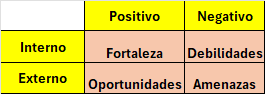 Mg. Ing. Néstor Orlando Cruz
Ejemplo de análisis FODA.
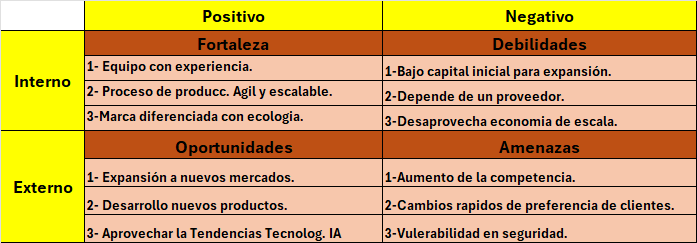 Mg. Ing. Néstor Orlando Cruz
Comparativa productos vs Servicios.
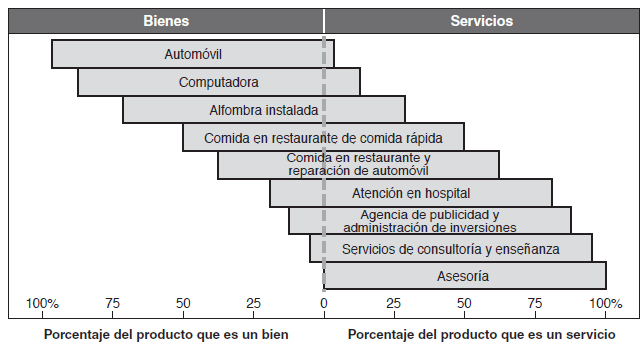 Fuente: Principios de Adm. De Operaciones – (Heizer – Render).
Mg. Ing. Néstor Orlando Cruz
Cadena de Valor
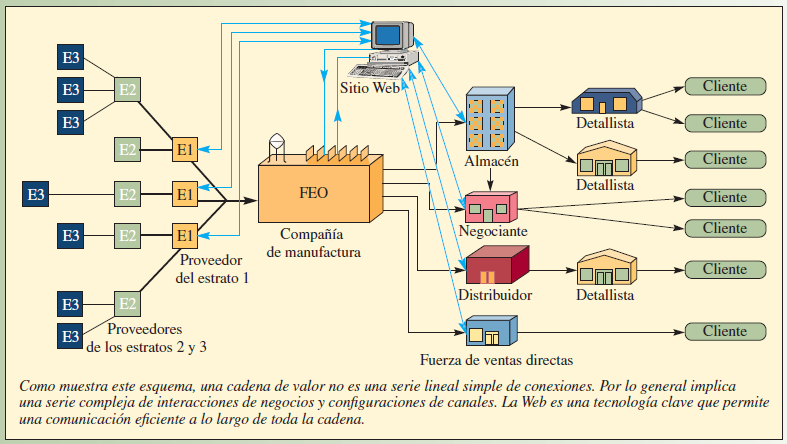 Mg. Ing. Néstor Orlando Cruz
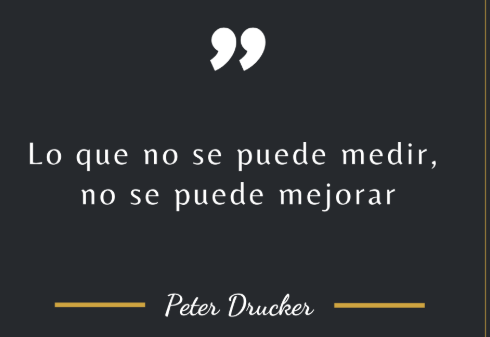 Mg. Ing. Néstor Orlando Cruz
¿Qué es un KPI?
Los indicadores clave de rendimiento (KPI) se definen como métricas de rendimiento que evalúan el éxito de una organización o una actividad específica. Los KPI pueden aplicarse a proyectos, programas, productos y diversas iniciativas. Permiten medir el éxito de cualquier aspecto, desde objetivos de ventas hasta métricas de redes sociales.
¿Qué es un OKR?
Los objetivos y resultados clave (OKR) se definen como una métrica que describe los objetivos de la empresa y el equipo , junto con los resultados clave medibles que definen el logro de cada objetivo. Los OKR representan objetivos ambiciosos y definen los pasos medibles que se darán para alcanzarlos. Se suelen utilizar para establecer objetivos trimestrales, pero también pueden utilizarse para la planificación anual. La creciente popularidad de los OKR se atribuye principalmente a Intel y Google, que han adoptado esta técnica para su planificación.
Mg. Ing. Néstor Orlando Cruz
Ejemplos de KPI´s
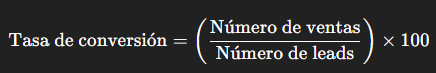 * Ventas
Ejemplo: Si tienes 50 ventas y 500 leads:  =10%
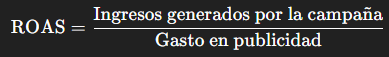 * Marketing
Retorno sobre la inversión publicitaria (ROAS)
Ejemplo: Si se generaron $10,000 y se invirtieron $2,000: = 5
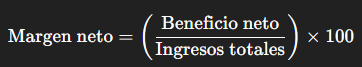 * Finanzas
Ejemplo: $50,000 de ganancia neta y $200,000 en ventas: =25%
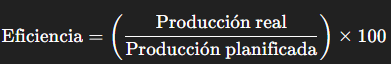 * Operaciones
Ejemplo: 950 unidades producidas sobre 1,000 planificadas: =95%
Mg. Ing. Néstor Orlando Cruz
Eficiencia de Producción
          Eficiencia = (Producción Real / Producción Planificada) × 100
          Ejemplo: 950 unidades producidas de 1,000 planificadas = 95%
Tasa de Fallos
           Tasa de Fallos = (Unidades defectuosas / Total unidades producidas) × 100
           Ejemplo: 20 unidades defectuosas de 1,000 = 2%
Tiempo de Ciclo de Producción
           Tiempo de Ciclo = Tiempo total / Número de unidades producidas
           500 minutos para 100 unidades = 5 minutos por unidad
Utilización de Maquinaria
           Utilización = (Tiempo operando / Tiempo total disponible) × 100
           400 horas operativas de 480 disponibles = 83.33%
Índice de Paradas de linea No Planificados
           Paros = (Horas de paro no planificado / Horas de operación) × 100
           10 horas de paro en 400 operativas = 2.5%
Mg. Ing. Néstor Orlando Cruz
OBJECTIVES KEY RESULTS – ( OKR´s ) ESTRUCTURA
RESULTADO CLAVE
OBJETIVO
OBJETIVO
MISIÓN
OBJETIVO
RESULTADO CLAVE
RESULTADO CLAVE
OBJETIVO
INICIATIVAS
Mg. Ing. Néstor Orlando Cruz
Ejemplos de OKR´s
Objetivo: Mejorar la eficiencia en la línea de producción
- KR: Aumentar la eficiencia de producción al 95%  Eficiencia = (Producción Real / Producción Planificada) × 100
- KR: Reducir los paros no planificados a menos del 2%   Paros = (Horas de paro no planificado / Horas de operación) × 100
KR: Disminuir el tiempo de ciclo promedio a 4 minutos por unidad  Tiempo de Ciclo = Tiempo total / Número de unidades producidas

Objetivo: Reducir los defectos en el producto final
- KR: Reducir la tasa de fallos a menos del 1.5%   Tasa de Fallos = (Unidades defectuosas / Total unidades producidas) × 100
Mg. Ing. Néstor Orlando Cruz
Objetivo: Optimizar el uso de los recursos en planta
KR: Reducir el consumo de energía por unidad producida en un 10%   Consumo por unidad = Consumo total de energía / Unidades producidas

- KR: Aumentar la utilización de maquinaria al 90%   Utilización = (Tiempo operativo / Tiempo total disponible) × 100
Objetivo: Aumentar la satisfacción del cliente con los productos
- KR: Reducir reclamos por calidad en un 20%  
- KR: Aumentar la tasa de entregas a tiempo al 98%  Entregas a tiempo = (Pedidos entregados puntualmente / Total de pedidos) × 100
Mg. Ing. Néstor Orlando Cruz
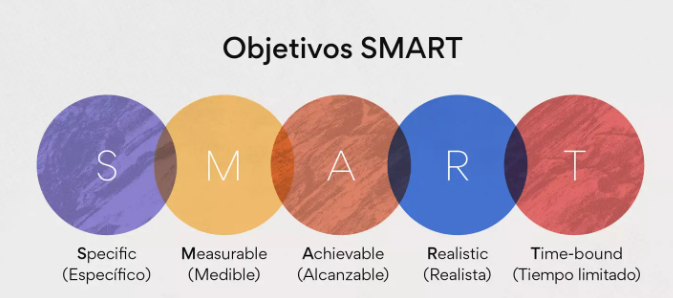 El método SMART es un atajo para establecer objetivos claros, inteligentes y relevantes porque incluye todos los ingredientes necesarios para el éxito.
Mg. Ing. Néstor Orlando Cruz
Decisiones sobre procesos de servicio y de manufactura. Patrones de decisión
En procesos de servicio y manufactura, la toma de decisiones se centra en optimizar la eficiencia y la calidad, considerando factores como la demanda del cliente, los recursos disponibles y las prioridades competitivas.

Se utilizan diferentes patrones de decisión según el tipo de proceso, ya sea por proyectos, flujo en línea, o enfoques repetitivos o por producto.
Mg. Ing. Néstor Orlando Cruz
DECISIONES SOBRE LOS PROCESOS DE SERVICIO
Menos contacto con el cliente y personalización
PROCESOS 
DE 
SERVICIO
Cierta interacción con los clientes, servicios estándar con pocas opciones
Poca interacción con los clientes, servicios estandarizados
Mucha interacción con los clientes, servicio altamente personalizado
Paquete de Servicios
Características del Proceso
Flujos flexibles, trabajo complejo con muchas excepciones
Mostrador
Flujos flexibles, rutas dominantes trabajo complejidad moderada con algunas excepciones
Oficina Híbrida
Menos complejidad y divergencia, más flujos en línea
Flujos en línea, trabajo rutinario que los empleados comprenden fácilmente
Trastienda
Mg. Ing. Néstor Orlando Cruz
DECISIONES SOBRE PROCESOS DE MANUFACTURA
Menos personalización y mayor volumen
PROCESOS 
DE 
MANUFACTURA
Múltiples productos, con volumen bajo a moderado
Pocos productos principales, volumen alto
Productos básicos de alto volumen y estandarizados
Productos de bajo volumen, hechos bajo pedido del cliente
Diseño del Producto
Características del Proceso
Flujos lineales desconectados, trabajo moderadamente complejo
Por Proyectos
Proceso centralizado, con secuencia de tareas flexible y única
Por Lotes
Menor complejidad, menor divergencia y más flujos lineales
Flujos lineales conectados, trabajo muy repetitivo
En Línea
Flujo Continuo
Flujos continuos
Mg. Ing. Néstor Orlando Cruz
Muchas Gracias…
Mg. Ing. Néstor Orlando Cruz